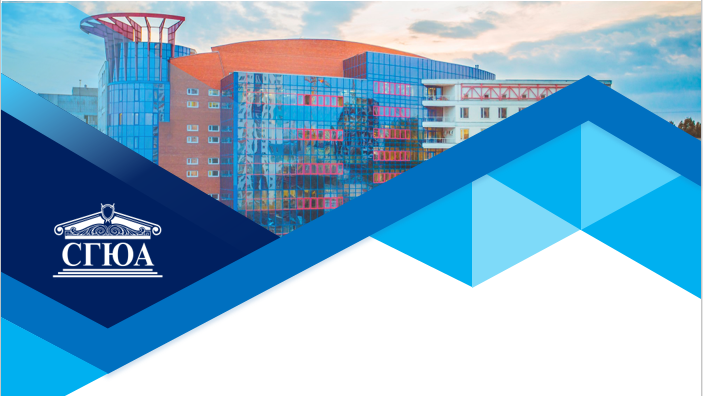 ПРЕЗЕНТАЦИЯ 
ЭЛЕКТИВНОЙ ДИСЦИПЛИНЫ

«Правовые основы поощрения работников»
Кафедра трудового права
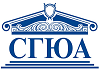 Впервые на уровне самостоятельной учебной дисциплины предоставляется возможность освоить один из особо актуальных, проблемных и дискуссионных вопросов отечественной юридической науки и правоприменительной практики, что позволит обучающимся использовать приобретенные знания, умения и навыки в области поощрения работников в будущей профессиональной деятельности.
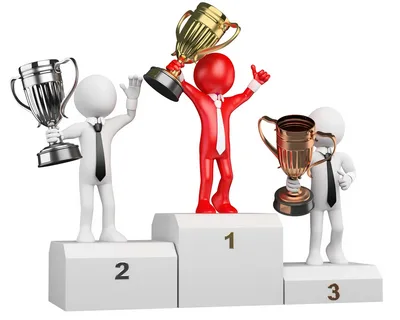 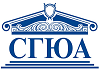 Цель изучения дисциплины
формирование у обучающихся научно-практических знаний по вопросам правового регулирования поощрения в сфере применения личного несамостоятельного труда граждан на основании трудового договора; 
изучение юридической категории «поощрение»; 
уяснение правовой природы, понятия, принципов, основания, классификации, видов и порядка поощрения работников;
приобретение умений и профессиональных навыков: экспертного анализа поощрительных норм трудового и смежных с ним отраслей права, соглашений о труде, материалов правосудия по трудовым делам; создания поощрительных локальных нормативных правовых актов и локальных нормативных актов, содержащих поощрительные нормы трудового права; составления документов кадрового поощрительного делопроизводства, а также документов по защите трудовых прав в процессе надзорной и судебной деятельности.
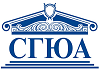 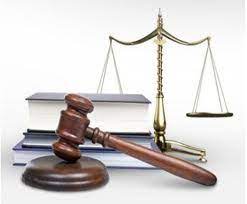 Задачи дисциплины
освоение понятия, юридической природы, значения и места поощрения в правовом регулировании трудовых отношений;
изучение основания и условий поощрения работников;
уяснение системы и видов мер поощрения работников;
рассмотрение наград как особого вида поощрения в процессе трудовой деятельности;
изучение порядка (процедуры) поощрения работников и правил оформления кадровых документов;
проведение анализа поощрительных норм трудового права и смежных с ним отраслей права и формулирование предложений по их совершенствованию;  
формирование у обучающихся навыков научного познания и научно-исследовательской деятельности в области социально-трудовых отношений.
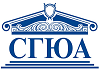 Для кого предназначена дисциплина?
Обучающиеся по направлению подготовки 40.03.01 Юриспруденция.
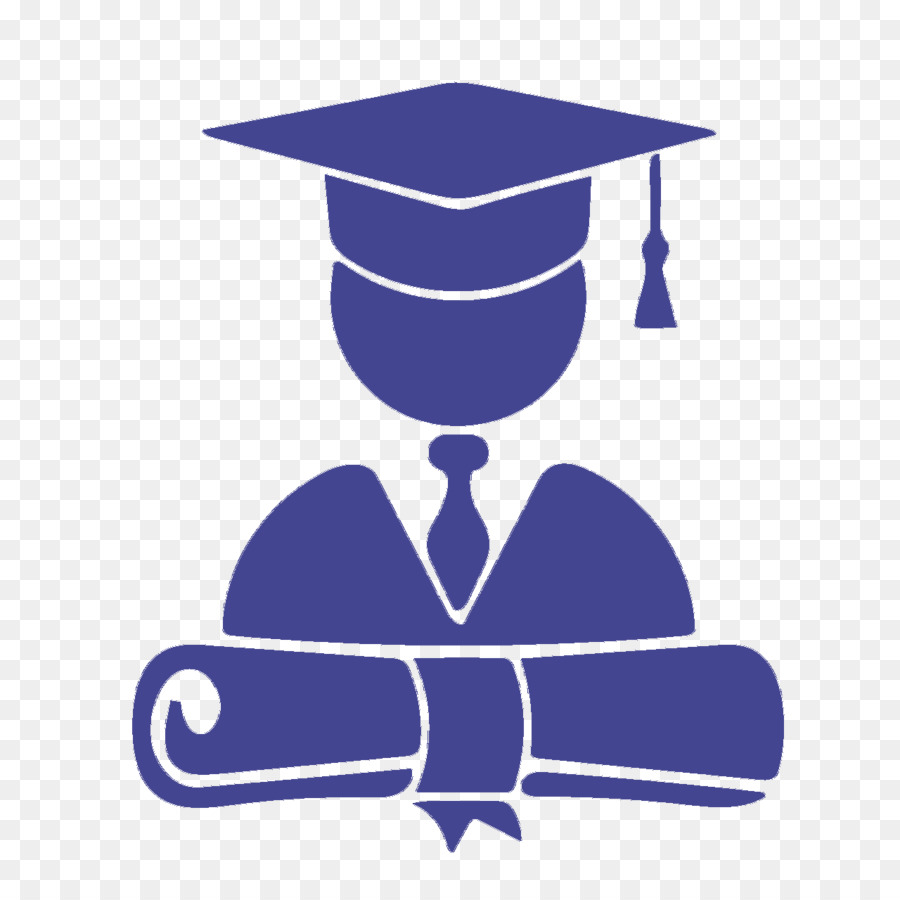 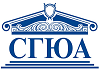 Что изучается в ходе освоения дисциплины?
Общетеоретические положения о правовом поощрении (понятие, сущность, основание и принципы).
Основы трудо-правовой теории о понятии, признаках и принципах поощрения работников.
Поощрение как эффективный правовой метод регулирования трудовых отношений.
Основания и условия поощрения работников: понятие, признаки, виды.
Правовая категория заслуги как основания для поощрения работников.
Понятие и содержание системы мер поощрения работников.
Классификация и виды мер поощрения работников.
Награды как особый вид поощрения работников: понятие, сущность, виды, источники правового регулирования, основание применения.
Порядок предоставления мер поощрения работникам и правила оформления кадровых документов.
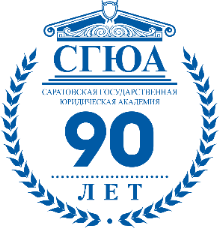 Тематический план дисциплины
Тема 1. Понятие, значение и правовая природа поощрения по российскому трудовому праву.
Тема 2. Основания и условия поощрения работников. 
Тема 3. Система мер поощрения работников.
Тема 4. Награды как особый вид поощрения работников. 
Тема 5. Порядок предоставления мер поощрения и правила оформления кадровых документов.
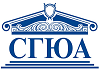 Как будут проходить занятия?
Теоретические опросы.
Решение практикоориентированных задач.
Изучение правоприменительной практики, в том числе судебной.
Подготовка процессуальных документов.
Круглые столы. Обсуждение проблемных научно-практических вопросов. Формулирование предложений по совершенствованию норм права, регламентирующих поощрение работников.
Подготовка докладов.
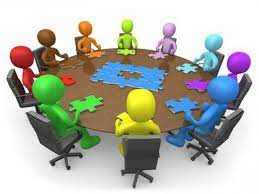 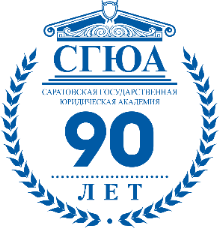 Значение дисциплины для дальнейшего обучения
Основные положения дисциплины могут быть использованы в дальнейшем при изучении следующих дисциплин:
Административное право
Предпринимательское право                      
Право социального обеспечения
Проблемы теории государства и права
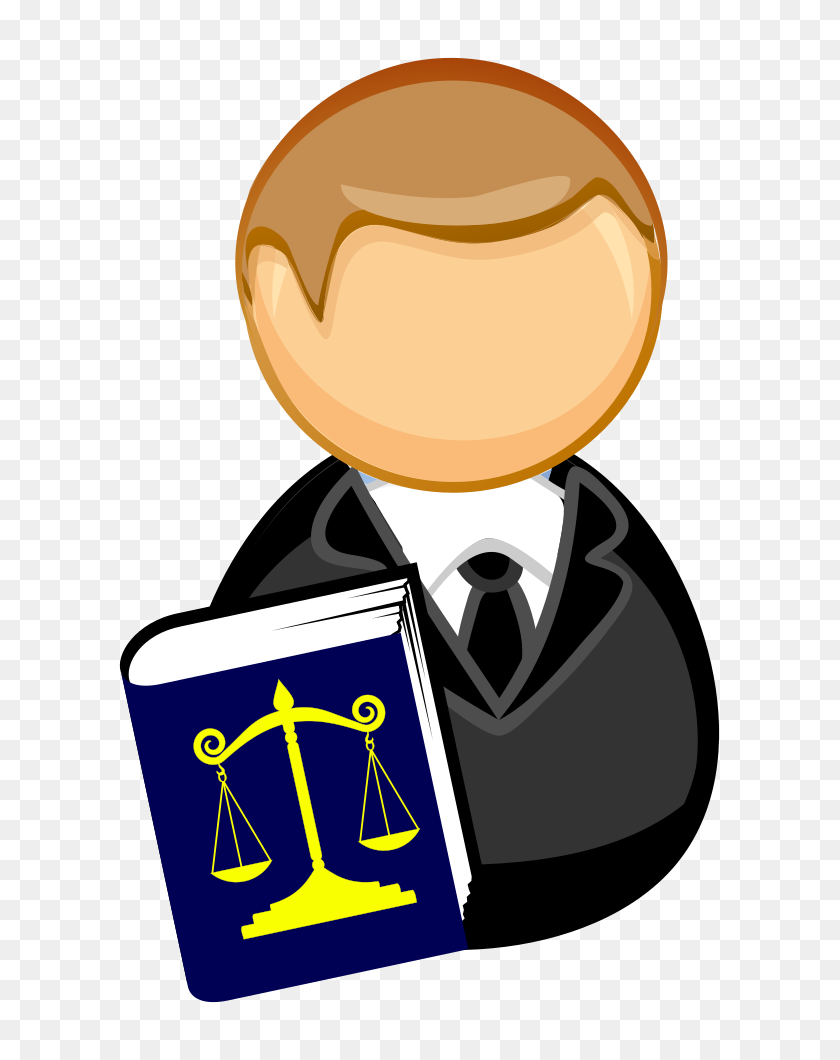 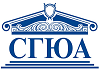 Значение дисциплины для практической работы юриста
Возможность грамотно толковать и применять поощрительные нормы трудового права и смежных с ним отраслей права в конкретных практических ситуациях; 
Умение определять подлежащие применению нормы права в спорных ситуациях, сложившихся по вопросам поощрения работников; 
Получение навыков правильной квалификации фактов, событий и обстоятельств, влияющих на решение вопросов в поощрительных правоотношениях сторон трудового договора.
Выявление пробелов и коллизий действующего поощрительного законодательства в сфере социально-трудовых отношений и определение способов их преодоления и устранения.
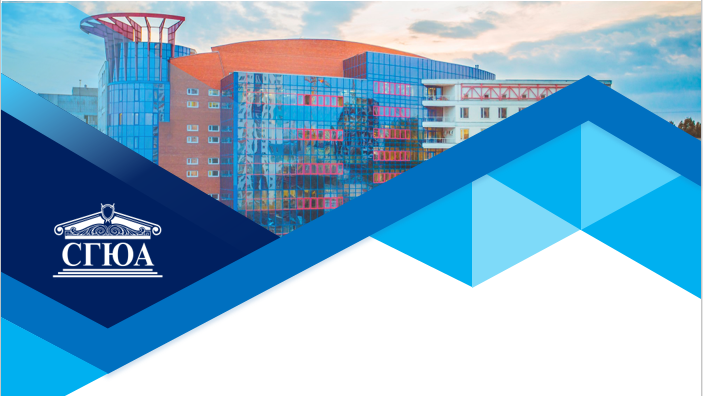 СПАСИБО ЗА ВНИМАНИЕ!